Дистанционные технологии
Понятие дистанционного образования
Дистанционное обучение — взаимодействие учителя и учащихся между собой на расстоянии, отражающее все присущие учебному процессу компоненты (цели, содержание, методы, организационные формы, средства обучения) и реализуемое специфичными средствами Интернет-технологий или другими средствами, предусматривающими интерактивность.
Формы дистанционного образования
видеоконференции; 
аудиоконференции;
онлайн-вебинары и записи вебинаров; 
занятия на интерактивной платформе; 
письма по электронной почте.
Онлайн доска
https://app.sboard.online/cabinet/boards/join/dmNOYVEwbFpYWTZOVTc3ZnZBeUhuVTFjZER0S213PT0=
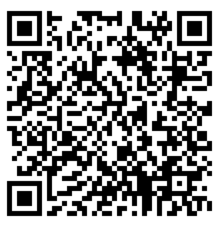 https://math-center.org/ru-RU/worksheet/f619de64/деление-смешанных-дробеи-лист-1/

https://skills4u.ru/school/matematika/class6/

https://onlinetestpad.com/ru/tests/math/6class
Опрос
https://forms.yandex.ru/u/660a0a1102848f9ea90c961e/
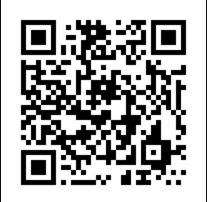